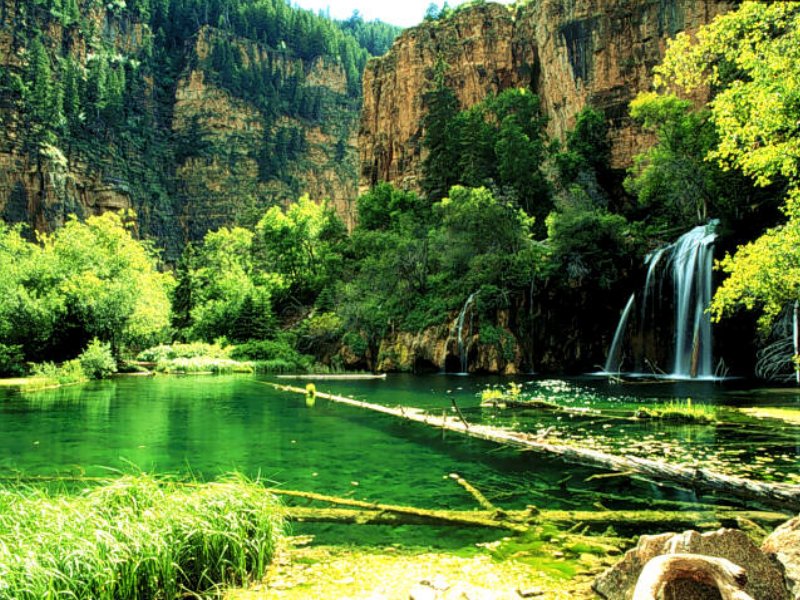 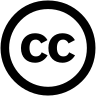 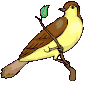 CONTENS
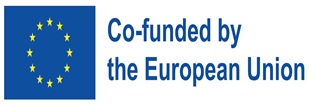 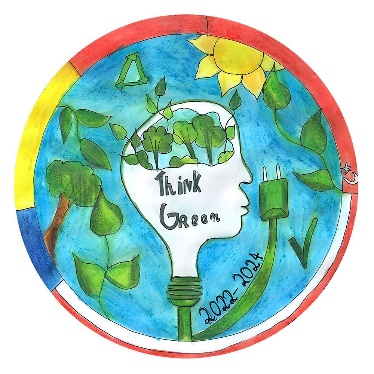 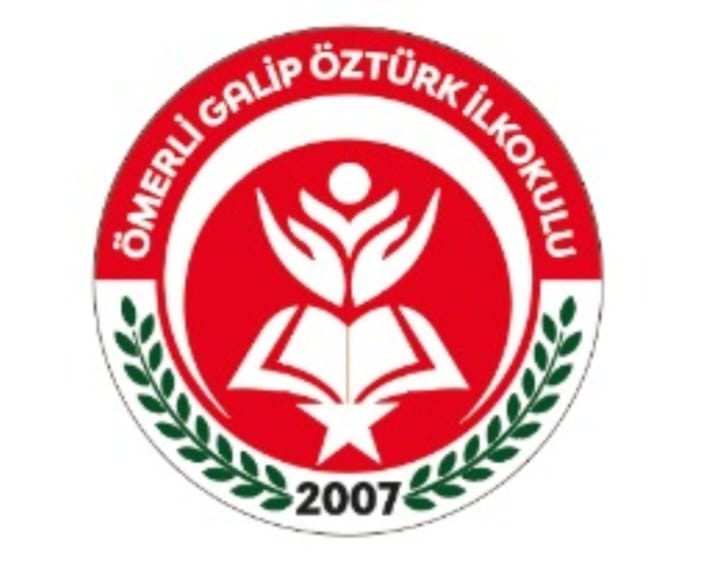 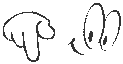 DEFINITION OF SOIL POLLUTION  
  CAUSES OF SOIL POLLUTION
  EFFECTS OF SOIL POLLUTION ON HUMAN AND NATURE 
  PREVENTION OF SOIL POLLUTION
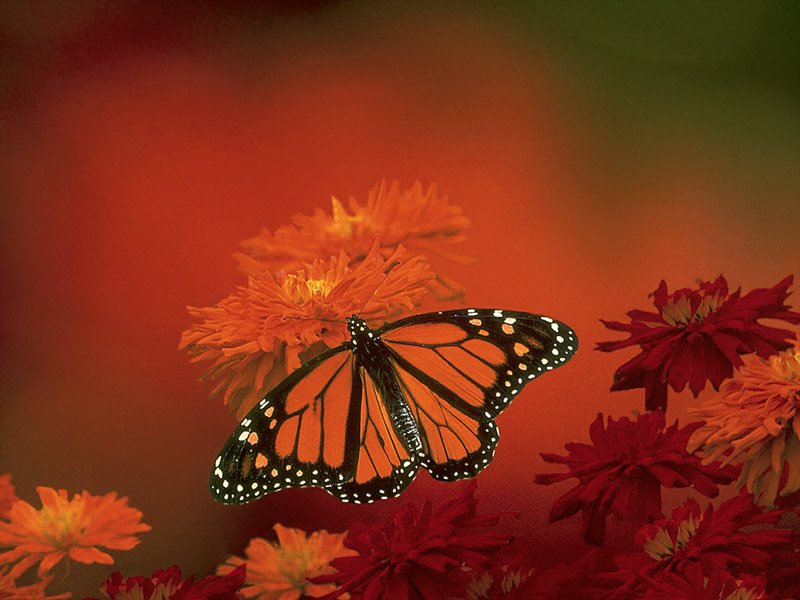 DEFINITION OF SOIL POLLUTION
It is called ‘soil pollution’ when harmful substances penetrating into or on the soil deterionate 
the properties of the soil.
CAUSES OF SOIL POLLUTION
Chemical Causes;
Plants are poisoned with pesticides. 
This poisen mixes the soil with rain water.
Nuclear Causes;
Accidents in nuclear power plants affect a very large area. Cause people to get sick ans die…
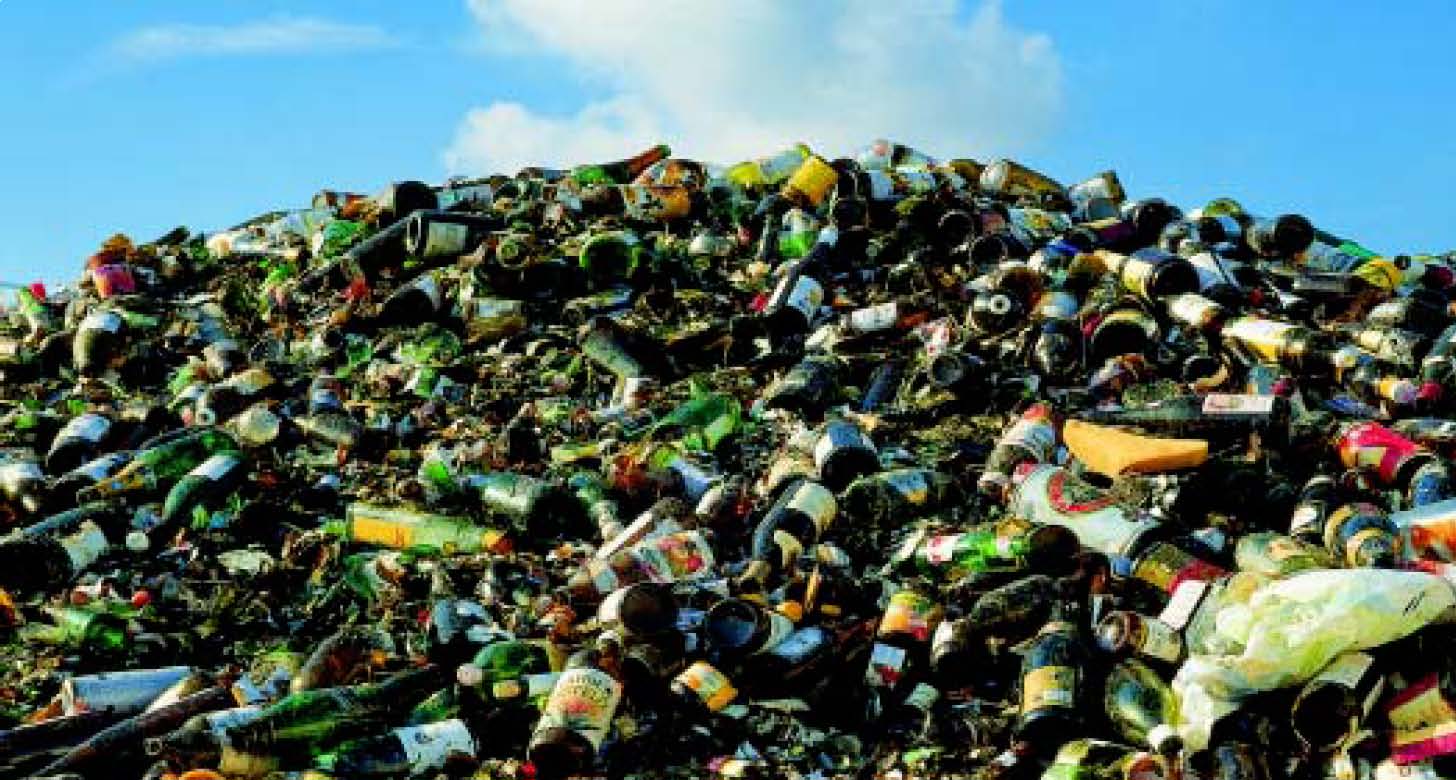 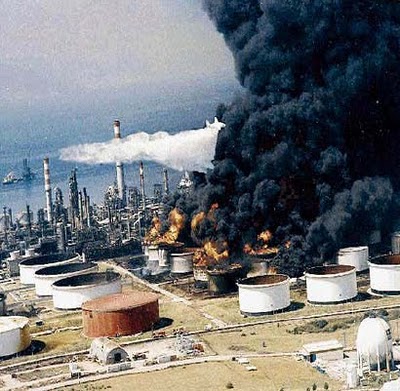 3. Industrial Garbage;
Factory Garbage
Hospital garbage
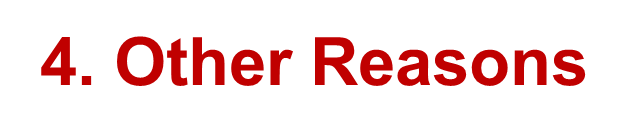 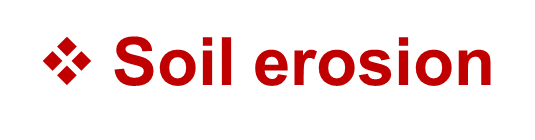 Loss of fertile land…
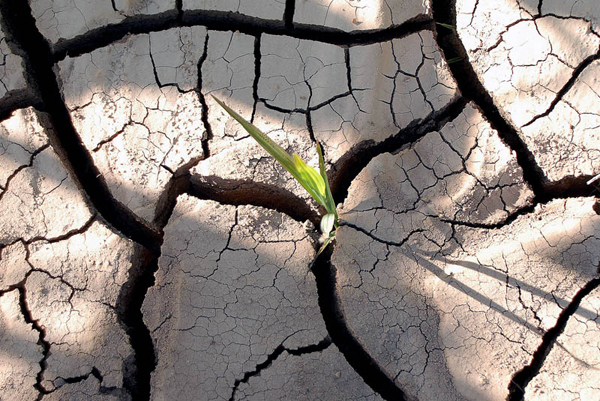 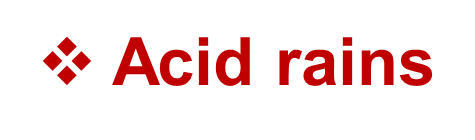 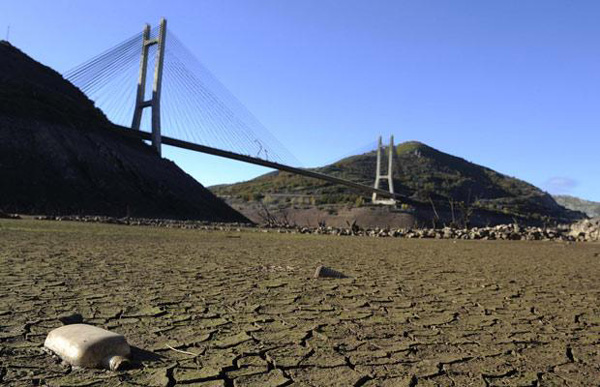 Soils dried by acid rain…
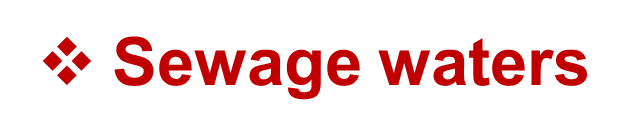 Soil contamination by Sewage water…
EFFECTS OF SOIL POLLUTION ON 
HUMAN AND NATURE


            If the naturel stracture of the soil is disturbed, plant and animal will not live. If wastewater is used in agriculture, chemical cause soil pollution. This chemical matters harmful for human and animals…
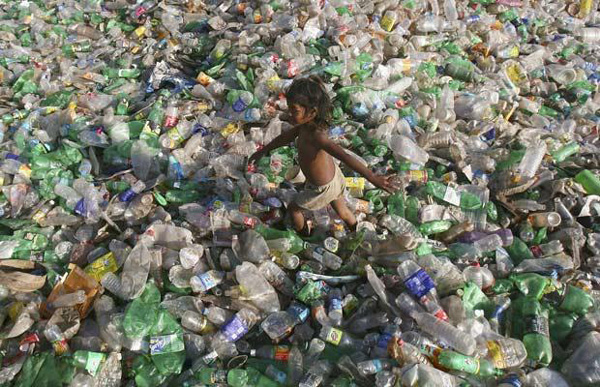 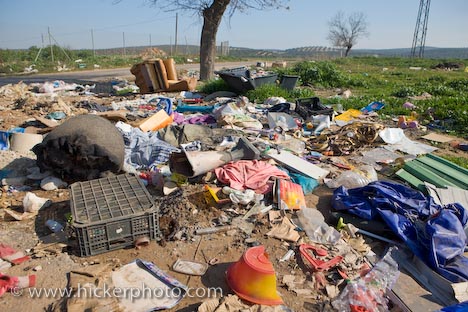 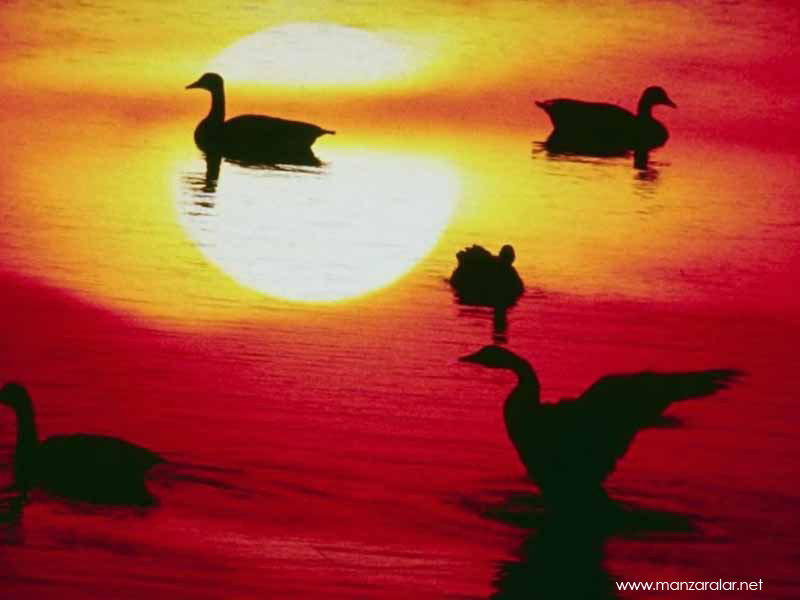 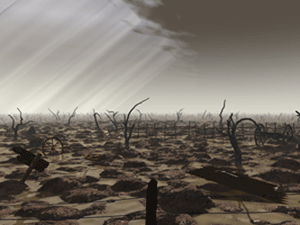 PREVENTION OF SOIL POLLUTION











      1-     Green areas should be increased. 
      2-     Hausehold and industrial wastes should not be left to nature. 
      3-     Harmful fertilizers and pesticides that are harmful  to nature should not be used. 
      4-     The use of nuclear energy should be used scientifically and without harming the nature
Toprak kirliliğinin sonuçları
SALGIN HASTALIKLAR ,
TARIM ÜRÜNLERİNİN AZALMASI,
ÜRÜNLERİN PAHALANMASI,
HAYVANLARIN ÖLMESİ,
BİTKİ ÖRTÜSÜNÜN YOK OLMASI,
HAYVAN NESİLLERİNİN TÜKENMESİ,
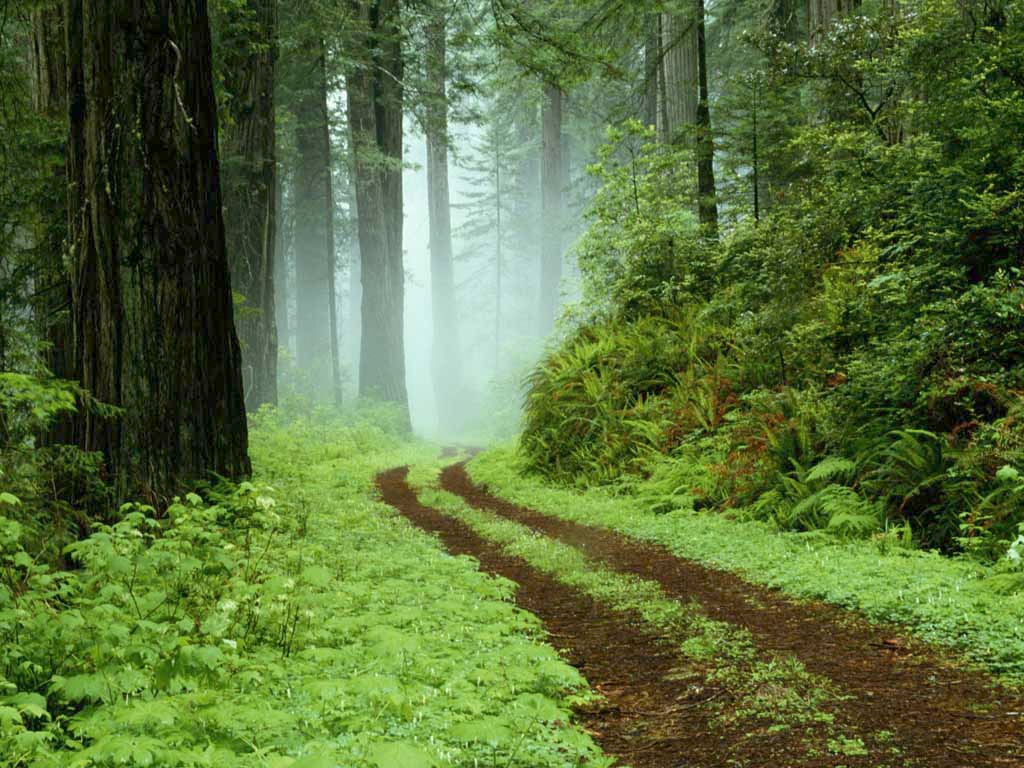 LET’S NOT FORGET THAT THİS WORLD İS OURS, 
BUT 
WE ARE NOT ALONE İN THİS WORLD…
WE INVITE YOU TO BE MORE CAREFUL ABOUT ENVIRONMENTAL POLLUTION…
THANK YOU FOR LISTENING TO US…
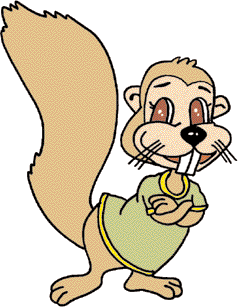